What isAT-LARGE?
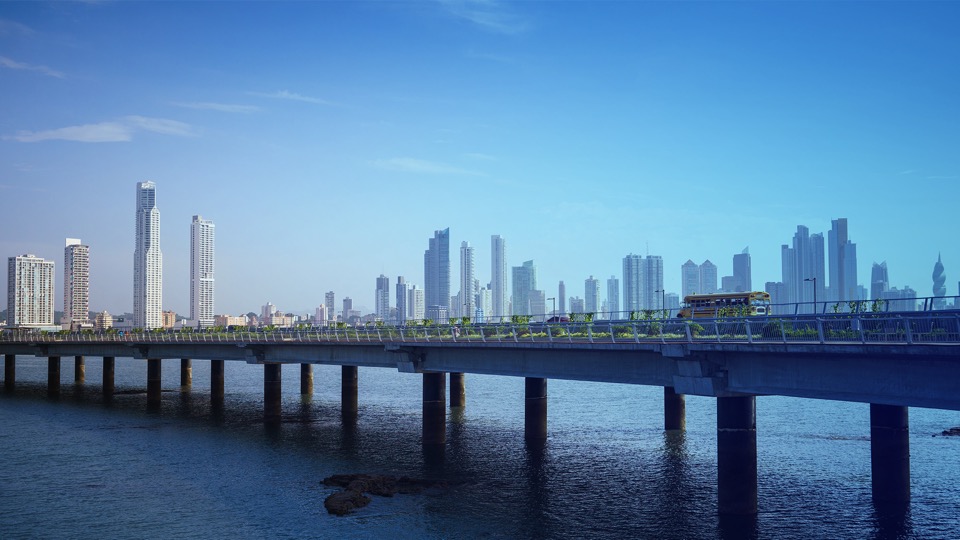 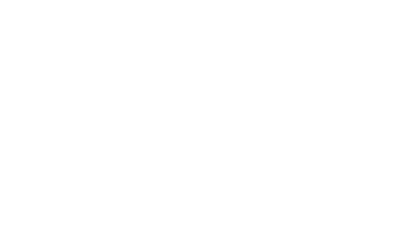 At-Large Community
Within ICANN, the At-Large Community acts on the interests of Internet users and works to ensure that the Internet continues to serve the global public interest from a user perspective.
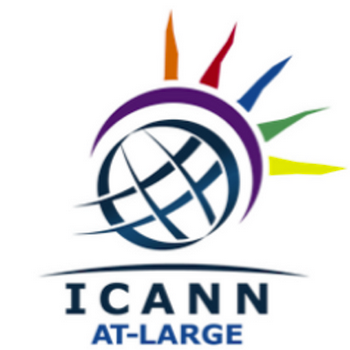 Internet users
There are four billion of them. We don’t claim to represent them, but we do try to understand and articulate needs and to defend their interests.

BTW, we call them end users, you call them citizens. They are the same people.
At-Large is a bottom-up organization
Regional At-Large Organizations
EURALO
Europe
4
North America
Asia/Australia/ 
Pacific
NARALO
APRALO
Latin America/
Caribbean islands
Africa
2
AFRALO
LACRALO
AFRALO: 59 At-Large Structures in 32 countries
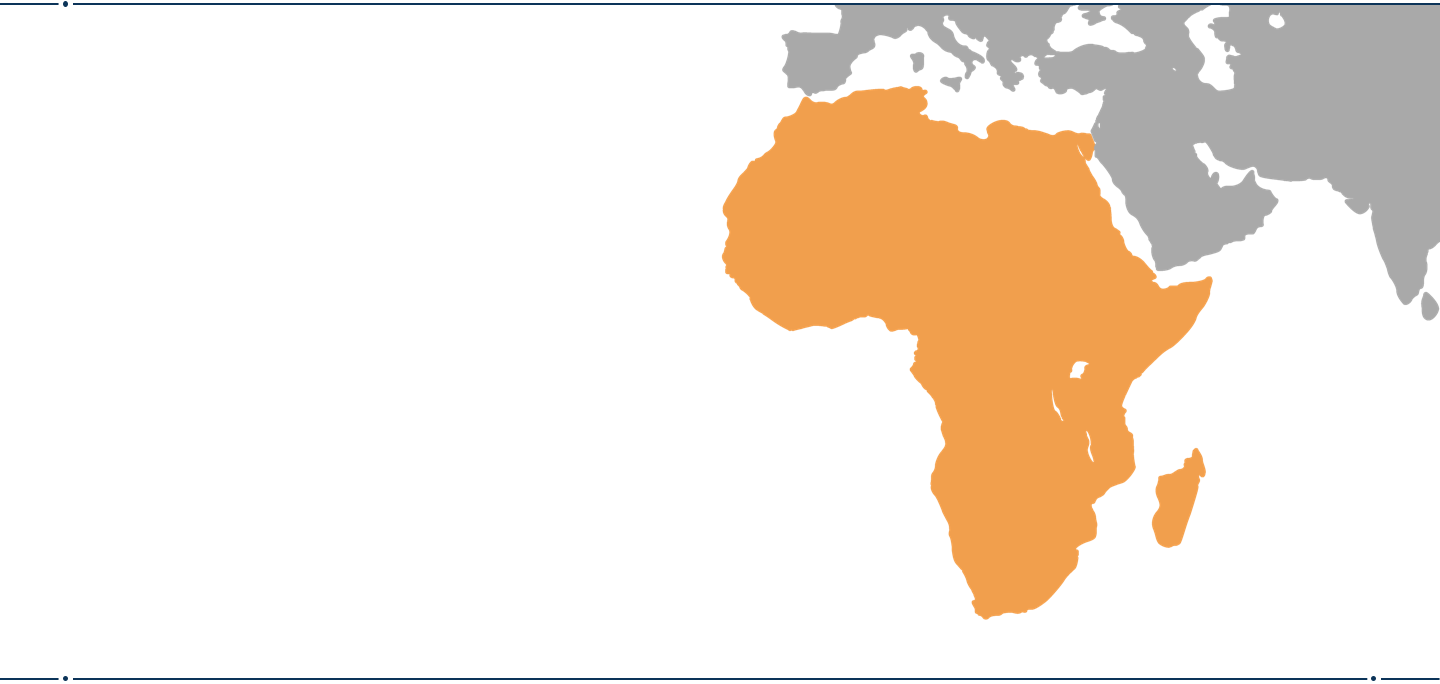 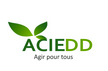 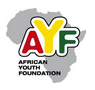 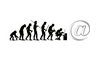 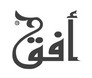 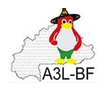 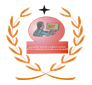 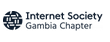 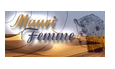 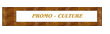 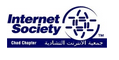 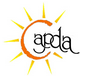 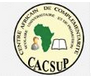 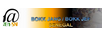 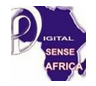 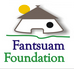 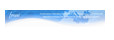 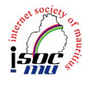 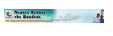 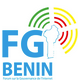 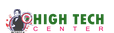 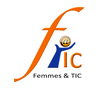 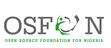 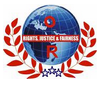 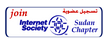 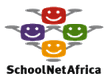 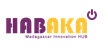 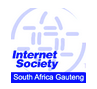 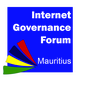 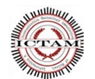 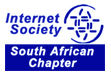 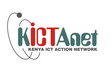 APRALO: 54 At-Large Structures in 29 countries
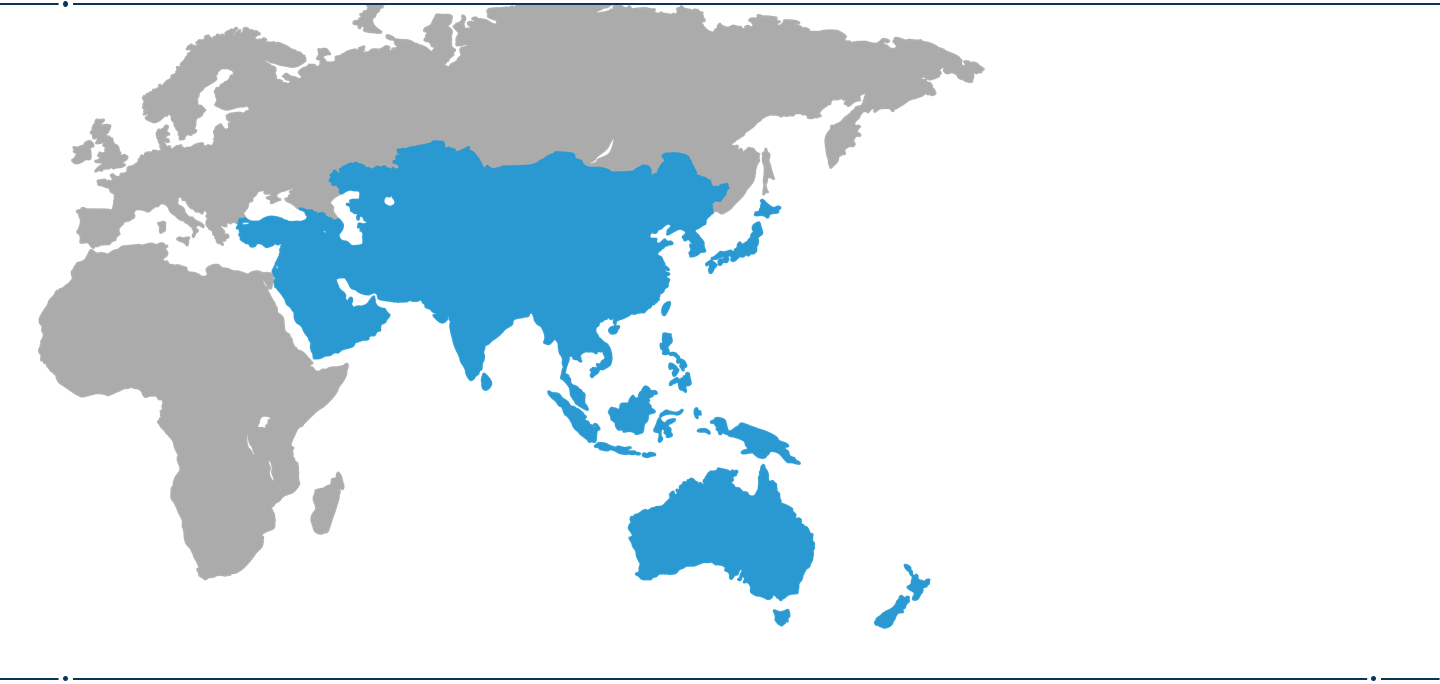 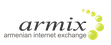 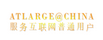 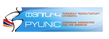 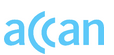 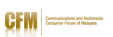 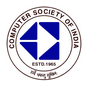 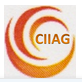 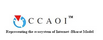 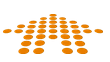 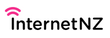 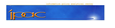 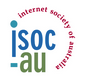 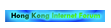 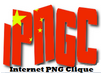 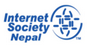 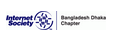 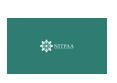 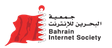 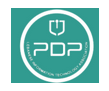 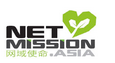 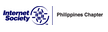 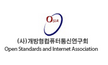 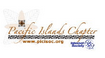 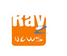 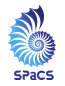 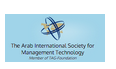 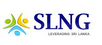 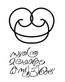 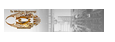 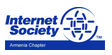 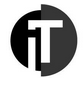 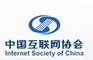 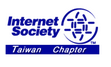 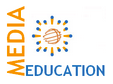 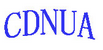 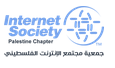 EURALO: 37 At-Large Structures in 17 countries
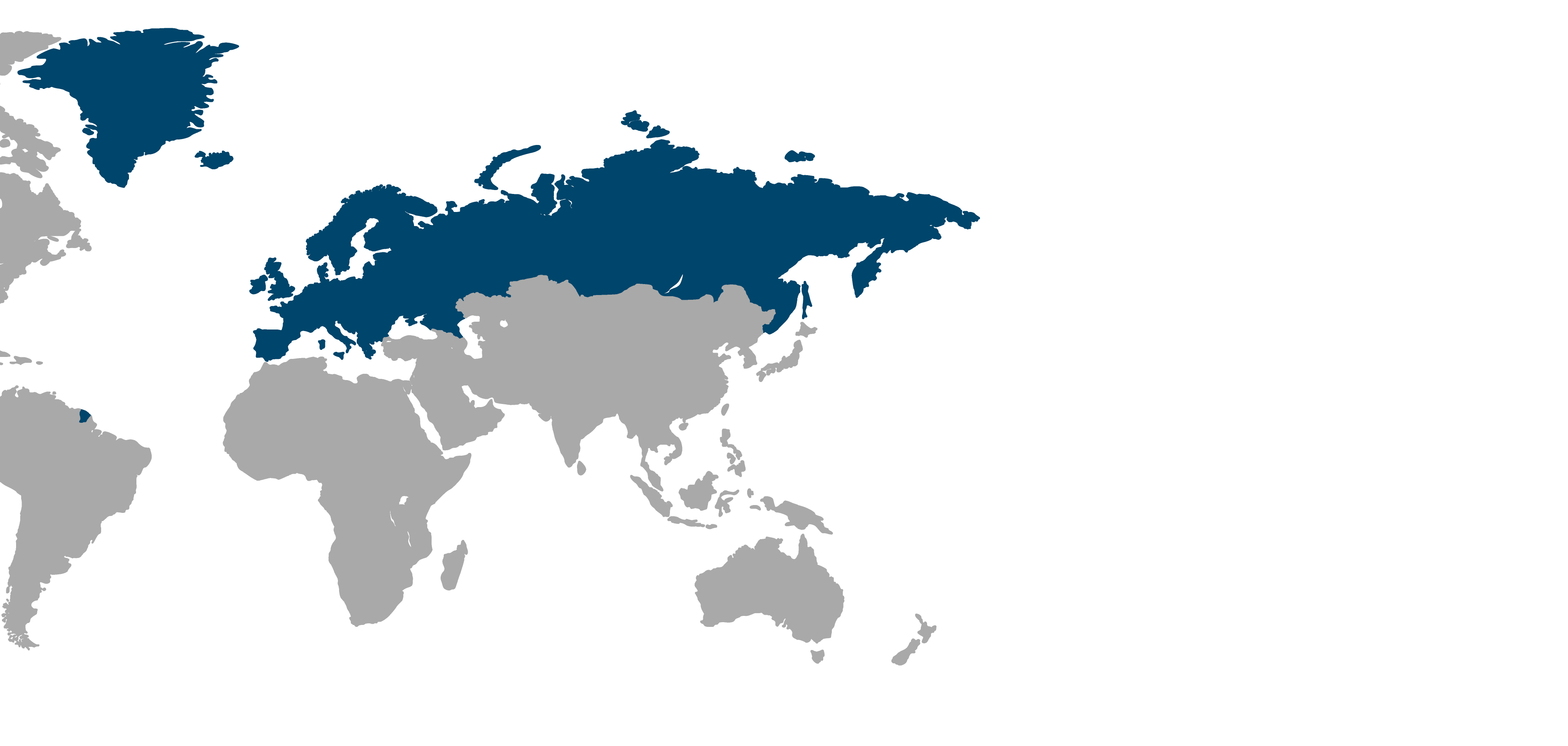 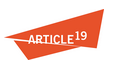 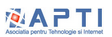 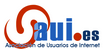 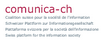 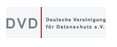 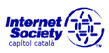 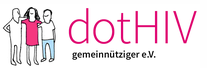 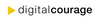 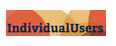 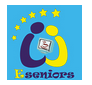 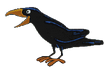 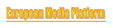 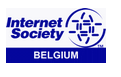 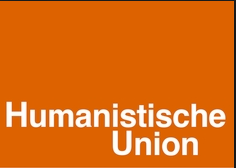 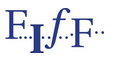 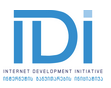 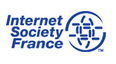 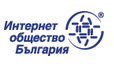 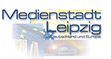 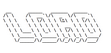 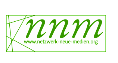 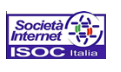 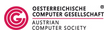 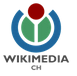 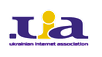 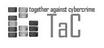 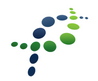 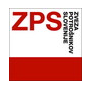 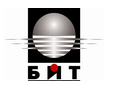 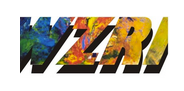 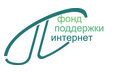 LACRALO: 55 At-Large Structures in 21 countries
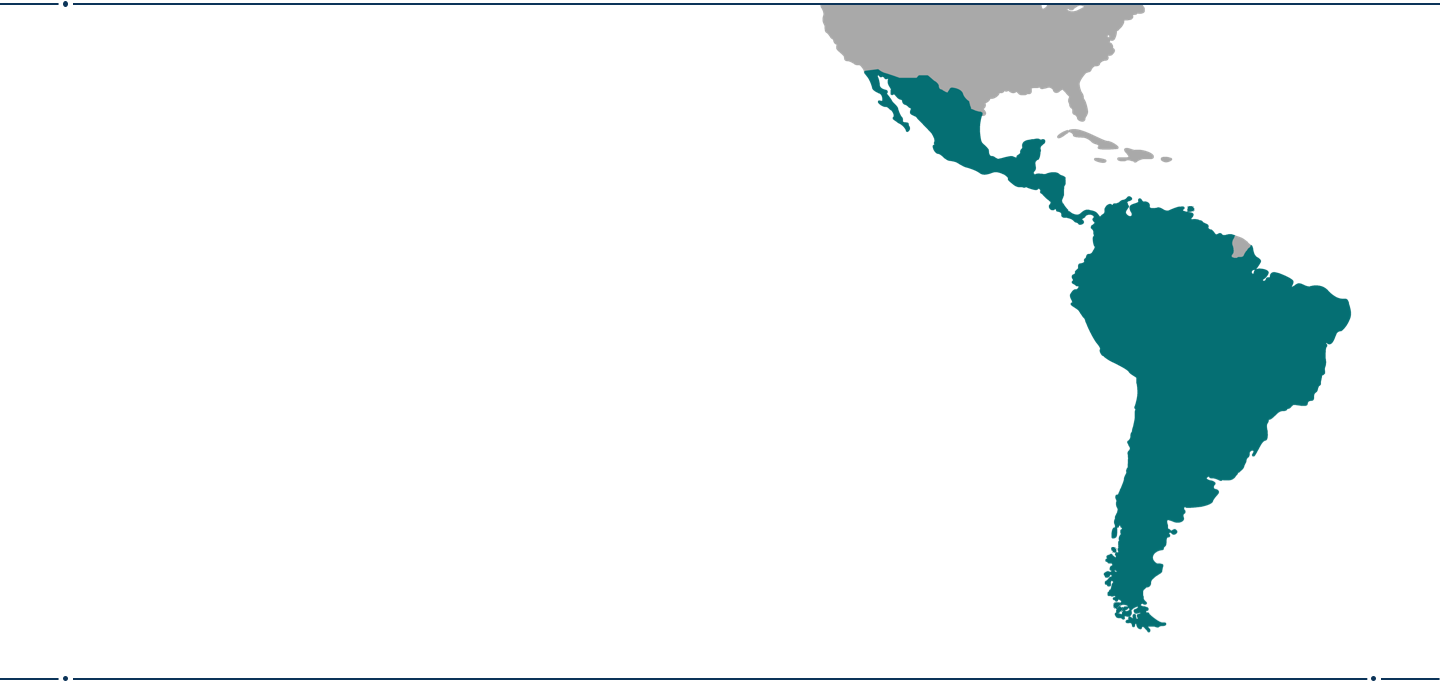 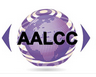 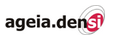 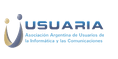 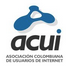 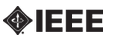 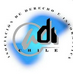 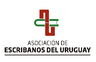 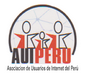 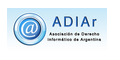 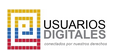 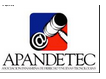 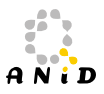 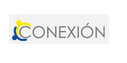 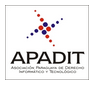 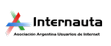 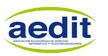 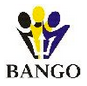 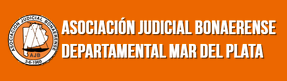 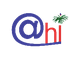 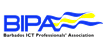 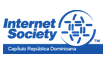 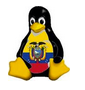 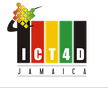 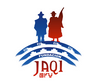 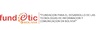 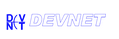 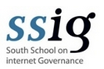 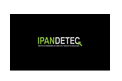 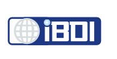 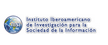 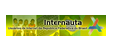 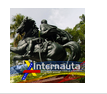 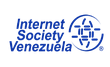 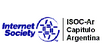 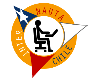 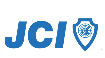 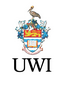 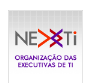 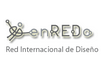 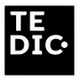 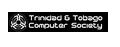 NARALO:23 At-Large Structures in 3 countries/territories
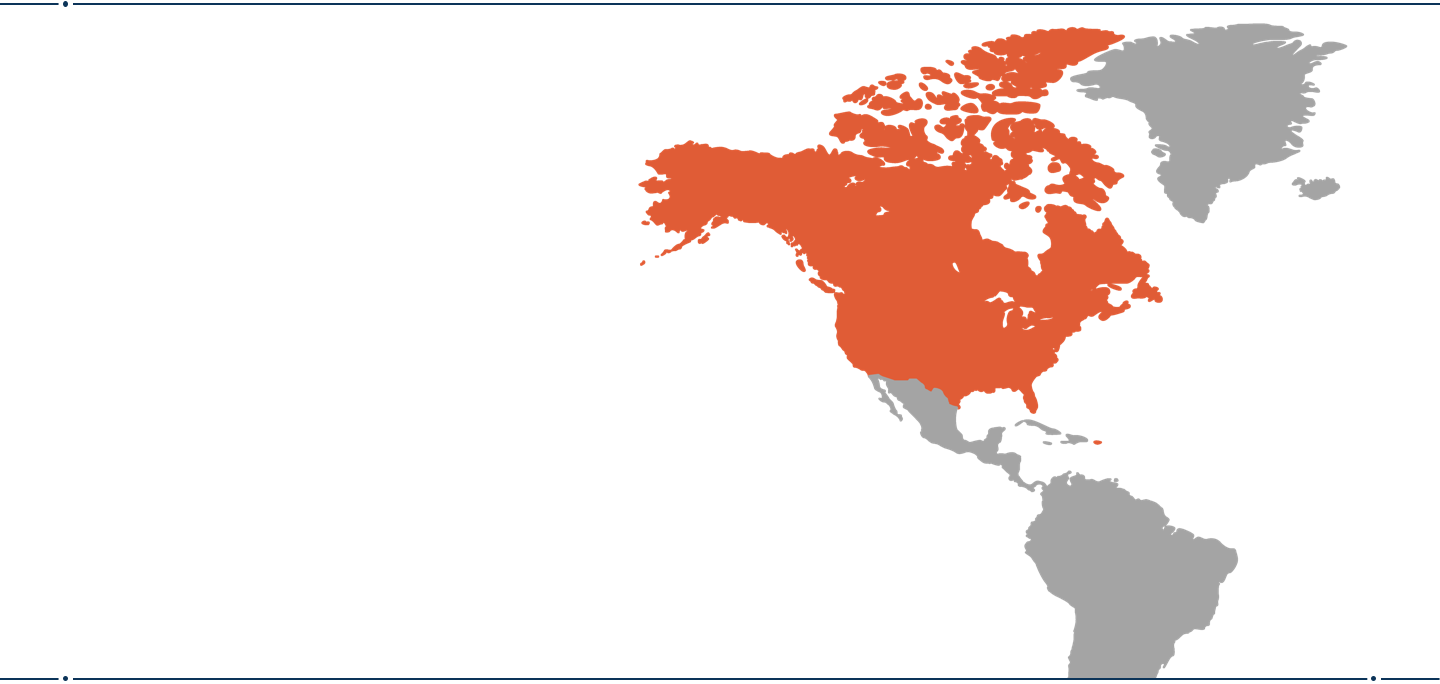 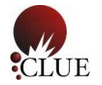 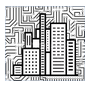 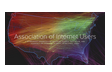 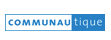 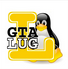 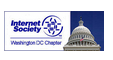 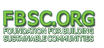 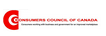 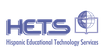 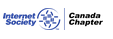 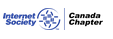 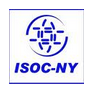 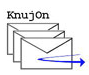 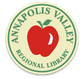 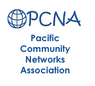 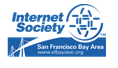 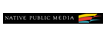 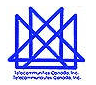 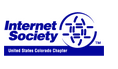 At-Large Advisory Committee (ALAC):

 - 2 members
 from each 
 Regional 
 Organization
                                                                   - 5 members
selected 
by the Nominating Committee
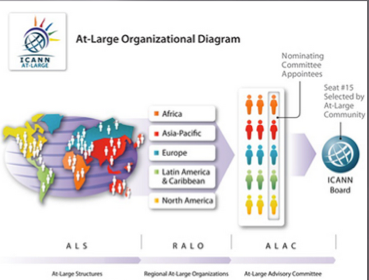 The At-Large Advisory Committee (ALAC) is the primary organizational home within ICANN for individual Internet users. The role of the ALAC shall be to consider and provide advice on the activities of ICANN, insofar as they relate to the interests of individual Internet users. (Cont’d)

Bylaws, 12.2.(d)(i)
(Cont’d) This includes policies created through ICANN's Supporting Organizations, as well as the many other issues for which community input and advice is appropriate. The ALAC, which plays an important role in ICANN's accountability mechanisms, also coordinates some of ICANN's outreach to individual Internet users.
To Do This…
We participate in various activities (PDPs, CCWGs, RTs)
Respond to Public Comments where we see a user impact
Interact with other parts of ICANN
Involve our distributed community